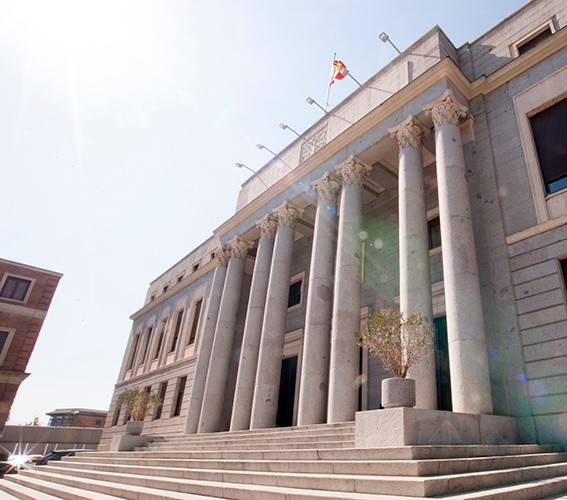 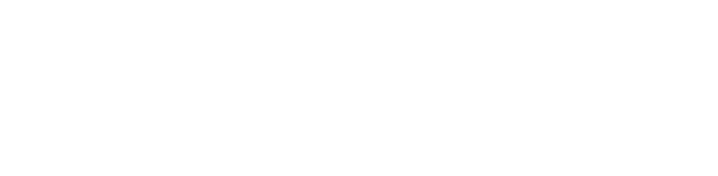 Llevando el
conocimiento  a la sociedad
Vicepresidencia Adjunta de Transferencia del  Conocimiento (VATC)
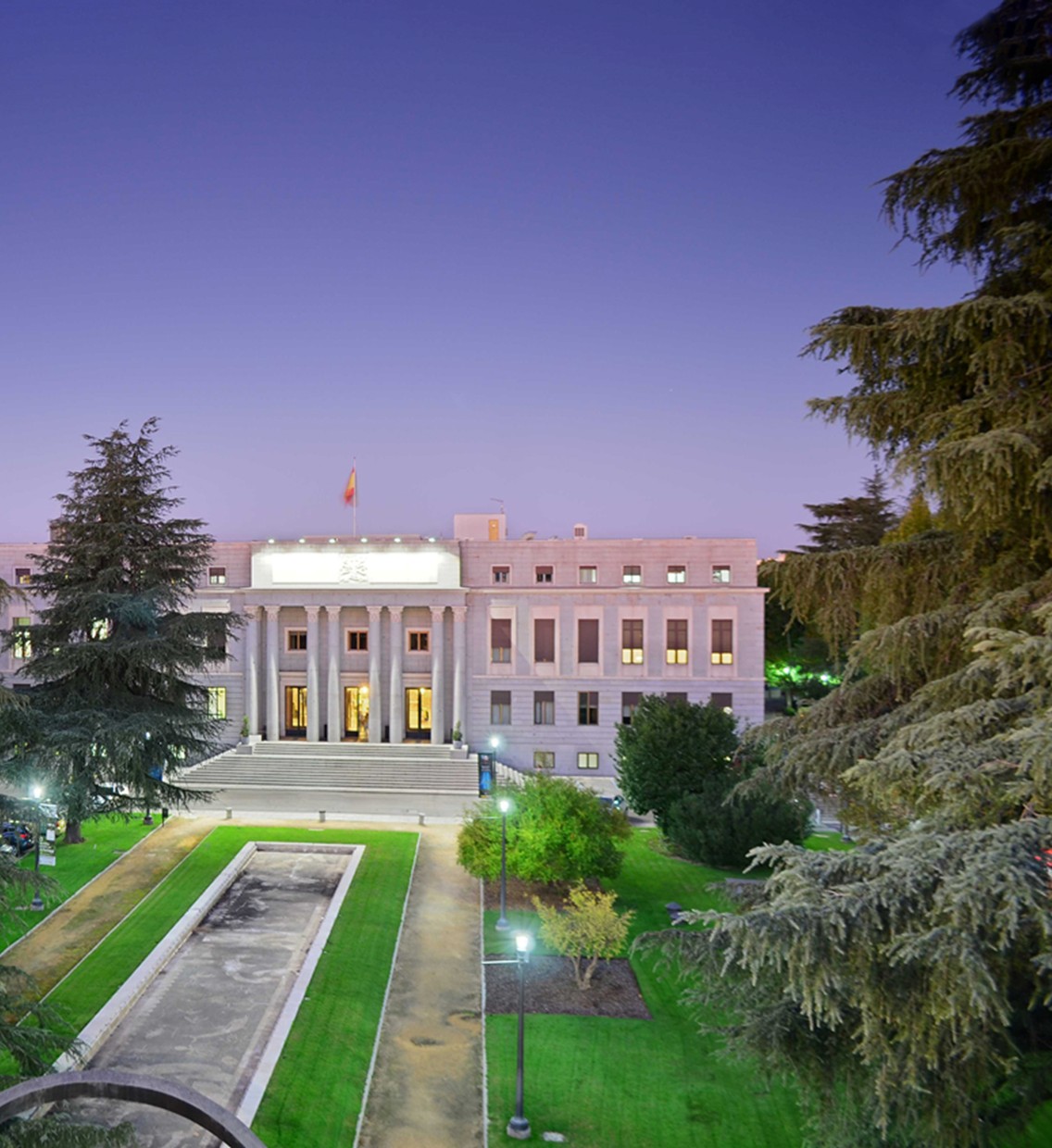 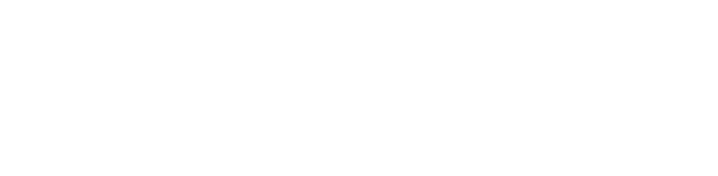 El CSIC es el pilar fundamental
del Sistema Español  de Ciencia, Tecnología
e Innovación
A través de la VATC, promueve y facilita la cooperación  entre investigadores y empresas, con el objetivo de  acercar las capacidades científicas y tecnológicas  generadas en el CSIC a todos los sectores  socioeconómicos nacionales e internacionales
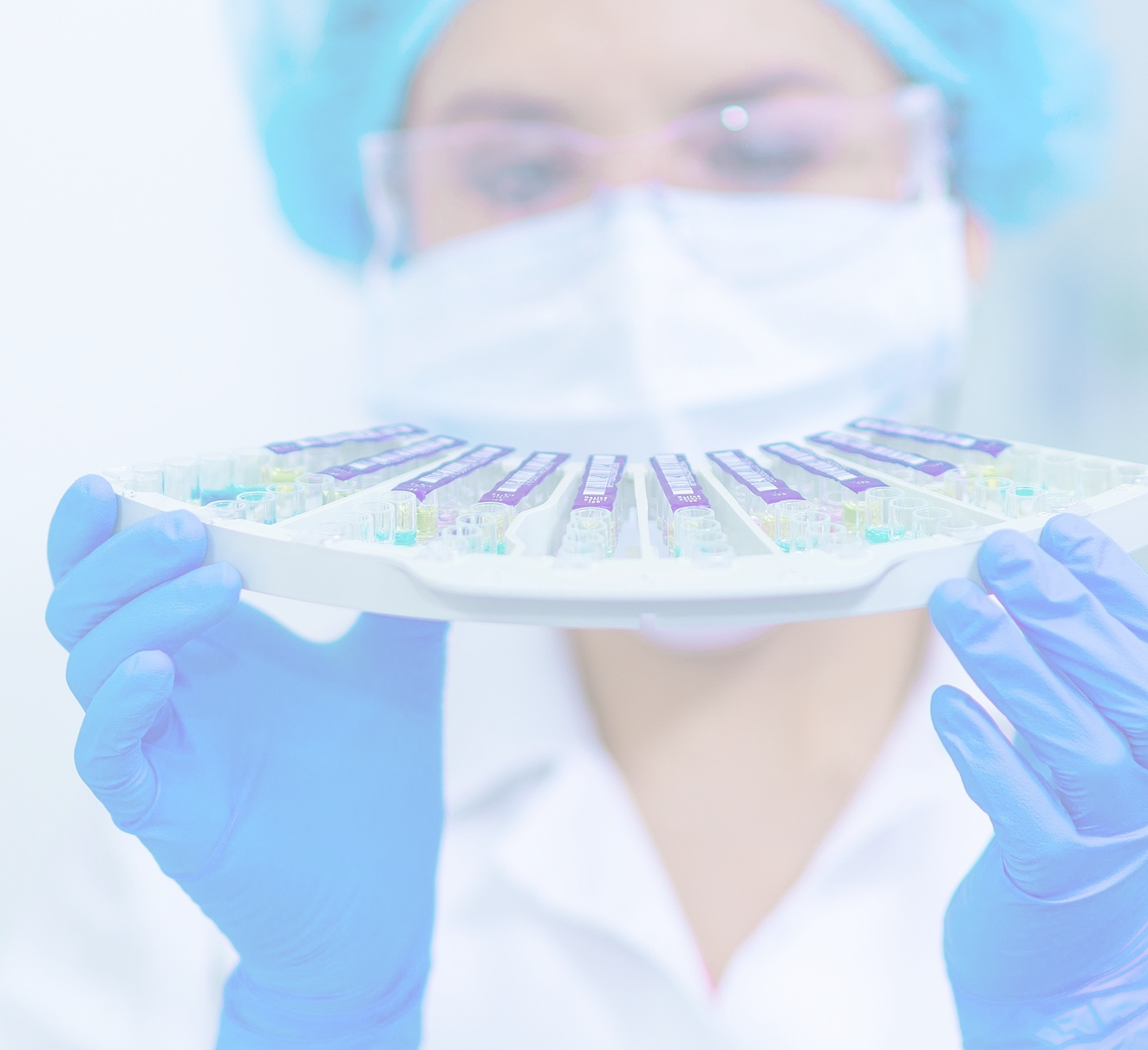 Misión de la VATC: garantizar que  las tecnologías y el conocimiento  del CSIC lleguen a la sociedad
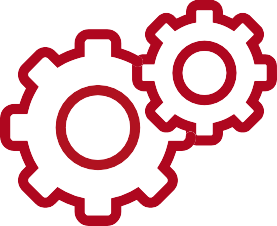 Protección adecuada de los  resultados de investigación
Apoyo a la creación de  Empresas de Base Tecnológica
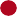 Comercialización de tecnologías  para que lleguen al mercado
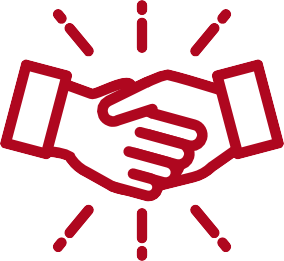 Actuando como motor  del desarrollo económico
Programas conjuntos de investigación  con empresas e instituciones
Estructura Organizativa de la VATC
Vicepresidenta Adjunta: Ana Castro
Oficinas centrales  en Madrid
+
Área de Estrategia  Comercial e  Internacionalización
Responsable: Javier Maira
Unidad de  Gestión  Económica
Responsable:  Ana Caldera
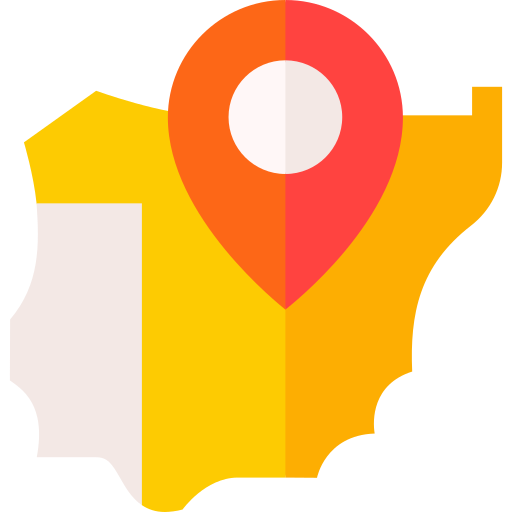 Red de oficinas
(Delegaciones  institucionales y algunos  institutos de investigación)
Unidad de  Apoyo  Legal
Responsable:  Valeria Serrano
Oficina de Apoyo al  Desarrollo de Terapias y  vacunas COVID-19
Responsable: Ana Sanz
Área de Propiedad  Industrial y Apoyo al  Emprendimiento
Responsable: Javier Etxabe
Cifras de transferencia 2021
1.448
Nuevos contratos y  convenios firmados
192	136	115
Activos		Patentes	Extensiones  protegidos	prioritarias		PCT
81	7
Licencias		EBTs  creadas
24.4M	2.7M
Financiación  contratada
Regalías
Acciones para 2022
Proyectos en marcha
Transferencia tecnológica y comercialización de los resultados de la  investigación pública a través de la CPI en la región mediterránea.
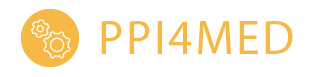 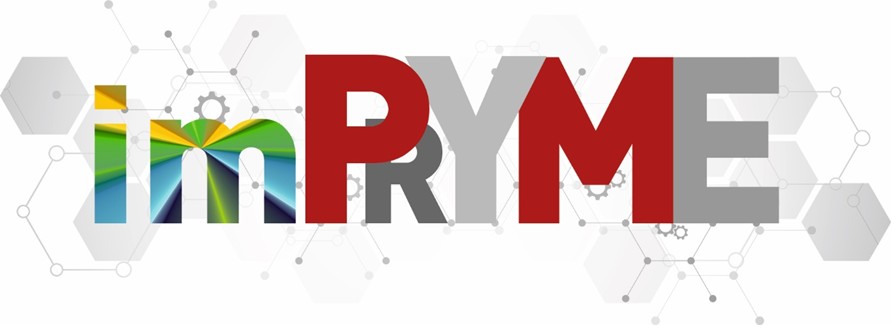 Acciones de transferencia para imprimir dinamismo al sector de las
PYMES de la Comunidad de Madrid.
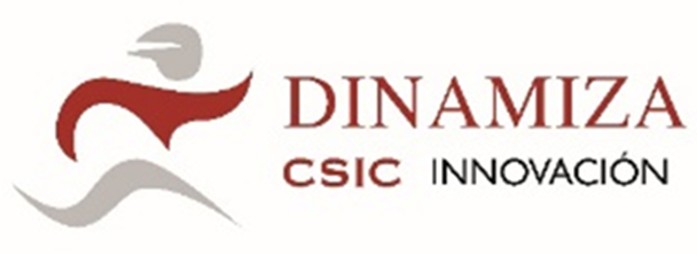 Dinamización e impulso del emprendimiento científico madrileño.
I Hackathon del CSIC de búsqueda de soluciones científicas para  retos de la sociedad, acelerando proyectos de creación de EBTs.
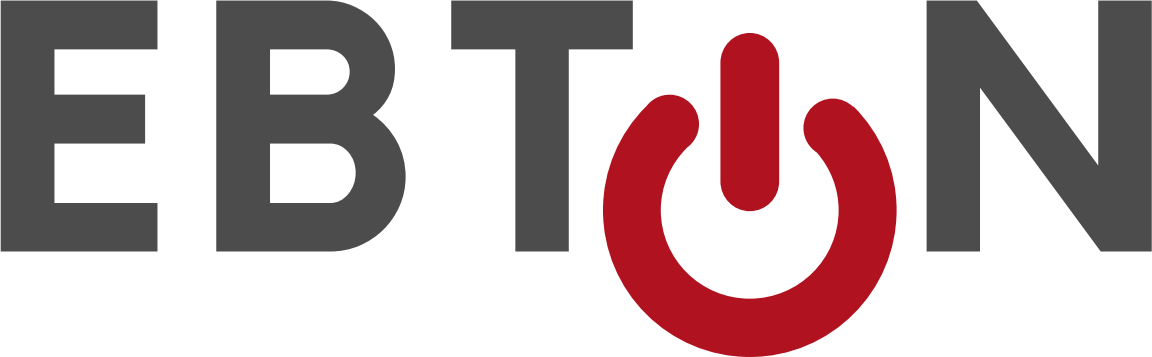 Acciones para 2022
Otras actividades
Seminarios VATC: ciclo de webinars sectoriales  sobre aspectos de mercado y desarrollo de  productos para el ámbito investigador.
Próximo Seminario VATC: 5 abril. Energía

Transferencia puerta a puerta: Seminarios presenciales y reuniones individuales en los institutos del  CSIC para dar a conocer el trabajo de la VATC y dar respuesta a sus necesidades específicas.

Conoce la VATC: Píldoras informativas on-line dirigidas a investigadores y otro personal del CSIC sobre  el trabajo que realizamos, con ejemplos de casos de éxito y nuevas acciones.

Innovando para ti: acciones de divulgación para acercar los resultados de investigación del CSIC al  público general y mostrar cómo la innovación contribuye al bienestar de nuestra sociedad.
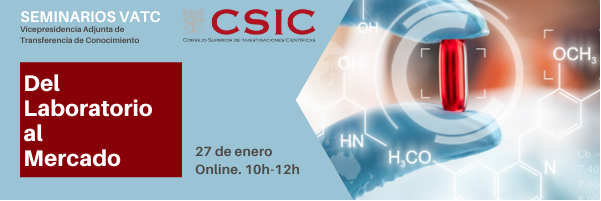 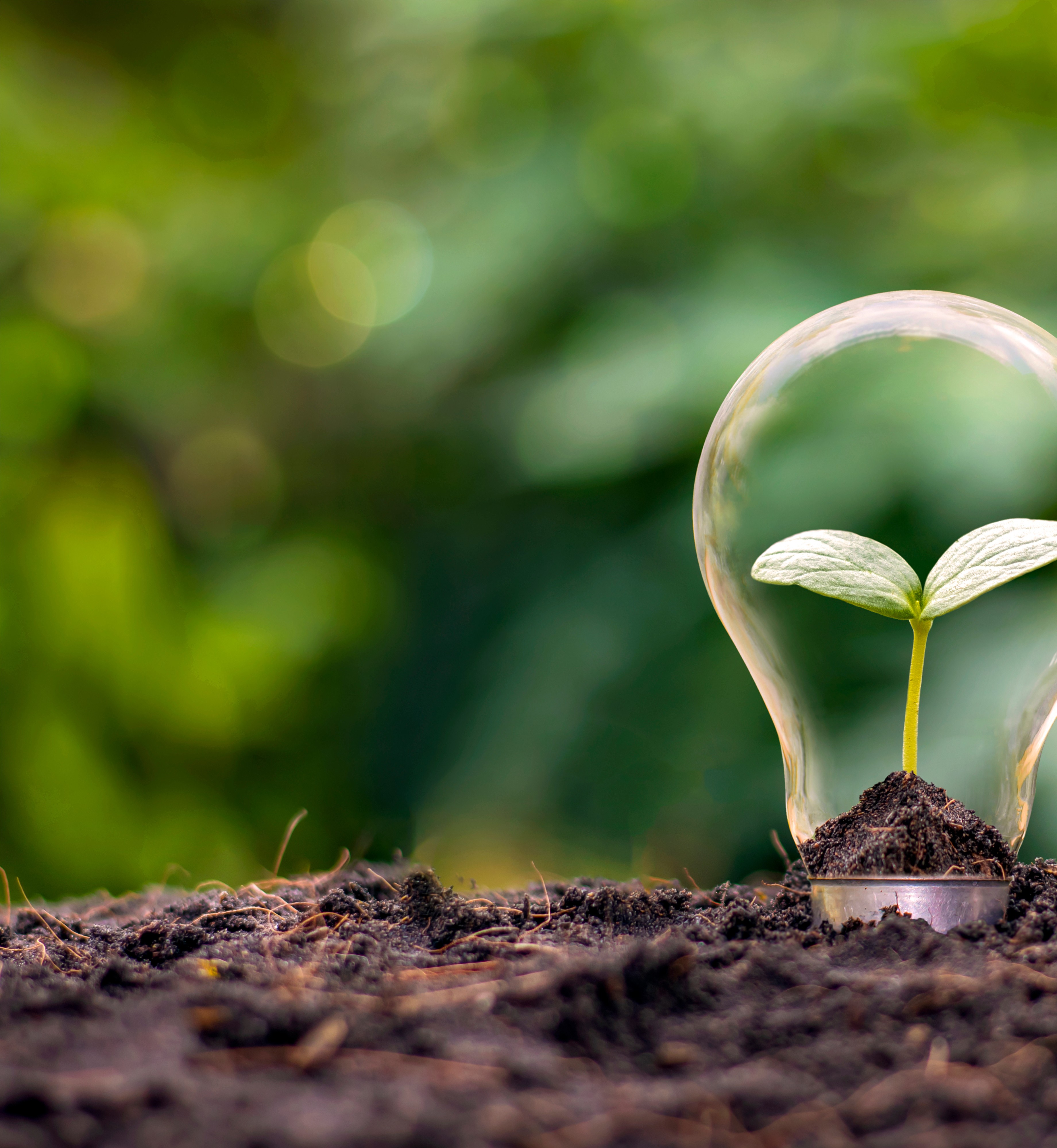 Vicepresidencia Adjunta de  Transferencia de Conocimiento
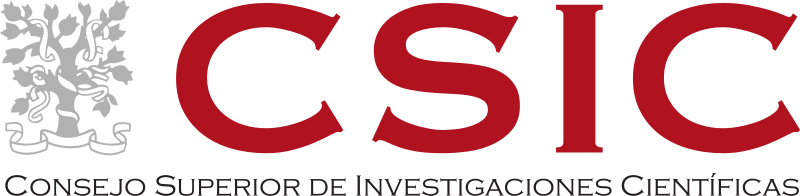 Contacto
General: vatc@csic.es

Protección de los resultados de investigación:	patentes@csic.es 
Promoción y comercialización de los resultados de investigación:	comercializacion@csic.es 
Apoyo a la creación de empresas de base tecnológica (EBT):	info.ebt@csic.es  Preparación, revisión y negociación de documentos legales: ualegal@csic.es  Acuerdos y contratos con empresas y organismos: contratos@csic.es  Seguimiento económico de licencias: economico.vatc@csic.es
Web y Redes Sociales
https://www.csic.es/es/innovacion-y-empresa
Dirección
C/Serrano, 142
28006 MADRID
https://intranet.csic.es/transferencia
Twitter: @CSICmasI  LinkedIn: CSIC Innovación
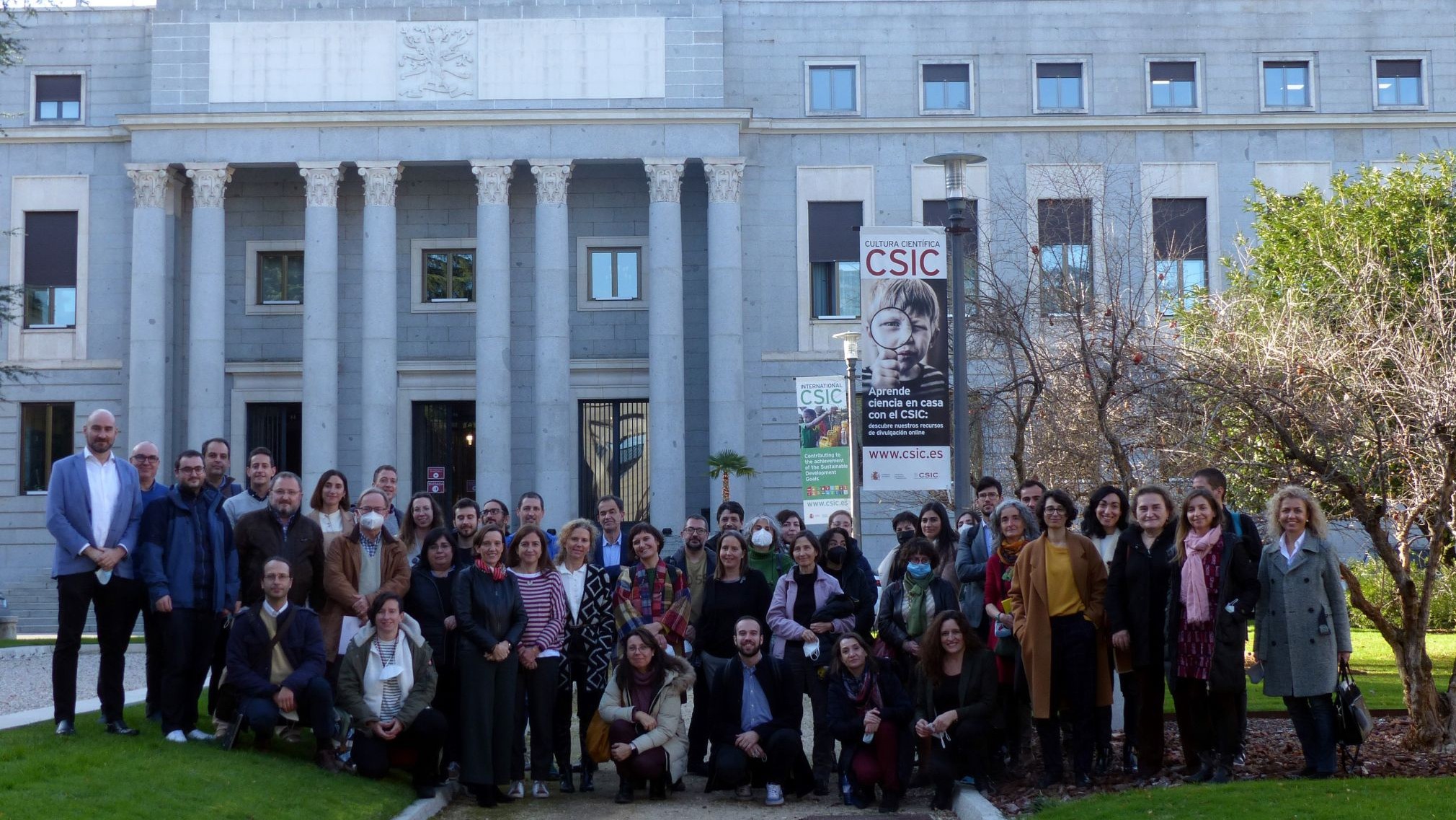